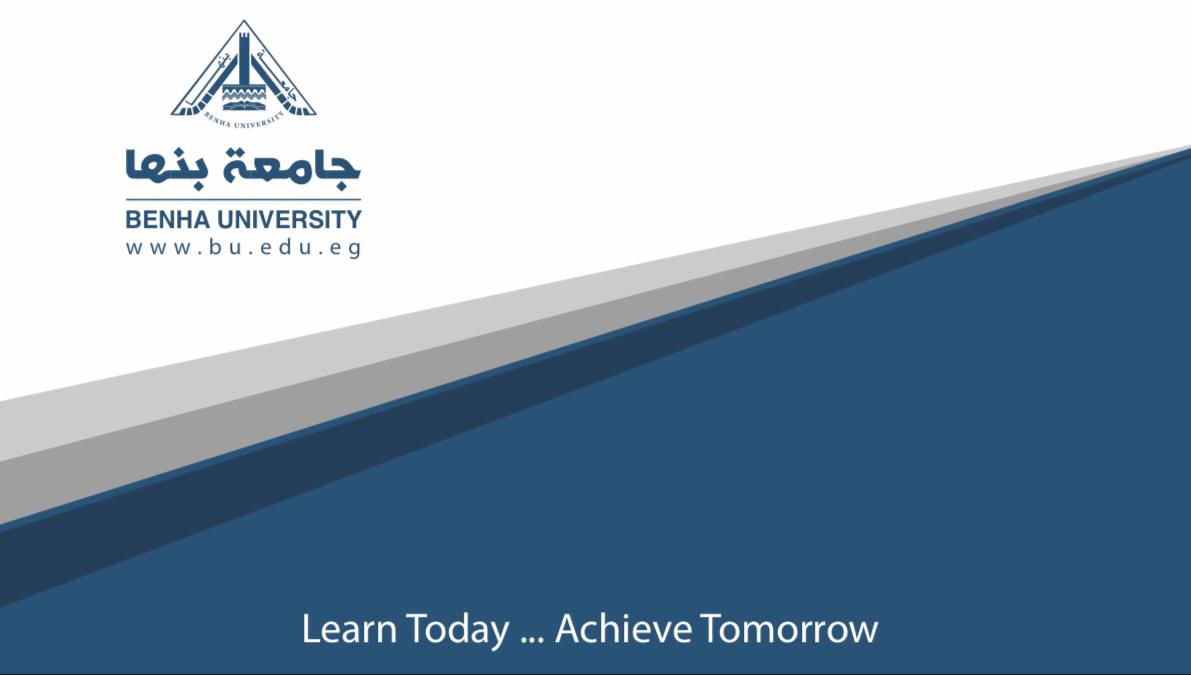 إسم المقرر : خرائط أستاذ المادة : د. إسلام صابر أمينالفرقة : الأولي – تاريخ عام
مقياس  الخريطة الطبوغرافية
ترســم الخــرائط الطوبوغرافية بمقاييس مختلفة ولكن كبيرة نســـبيا، تتراوح عــادة من 1000:1 حتى 250000:1. ويعتمد اختيـار المقياس على أهمية  الخريطة والمنطقة التي تمثلها ودرجة ازدحامها.
تغطي الخرائط  الطوبوغرافية الأساسية ذات المقياس 25000:1 في العادة منطقة محصورة داخل مستطيل طوله 15 دقيقة وعرضه 7.5، دقيقة أو داخل مربع ضلعه 7.5 دقيقة
ويمكن تصنيف الخــــرائط الطبوغرافيــة حسب مقاييسها إلى أربعة أقسام كما يلي:
خرائط ذات المقاييس الكبيرة، من 1000:1 حتى 10,000:1.
خرائــــط ذات المقاييس المتوسـطة، من 10,000:1 حتى 100000:1.
خرائط ذات المقاييس الصغيرة، وهي أصغر من100,000:1.
 خرائط استطلاعية، وهي عادة بمقاييس أصغر من 400.000:1.
تعميم الخرائط الطبوغرافية
هو عمل لابد من إجرائه عند اشتقاق خريطة ذات مقياس صغير من خريطة ذات مقياس أكبر، أو عند نقل معلومات من ســطح الأرض أو جزء منه إلى الخريطة. فالتصغير بالوسائل التصويرية لا يصلح في هذه الحالات، لذلك يتم اللجوء إلى الاختصار، والحذف، والتبسيط، والمبالغة، والإزاحة من أجل تسهيل قراءة الخريطة.
تعميم خطوط الكنتور
يجب تعميمها بكل دقة وعناية. وهنــاك عـــدة نظريات وطرق لتعميم خطوط الكنتور. منها التعميم في الحاســـوبي، وتعميم النماذج الرقمية للمناســيب ( DEM) حاســـوبيا. كما وضعت النظريات واســتنتجت المعـــادلات الرياضيـة والإحصائيـة ضمن مجال علم المورفولوجيا الرياضية (Mathematical Morphology) .
ترتيب الخرائط  الطوبوغرافية
ترتيب الخرائط الطبوغرافية المصرية 
تغطي الأراضي المصرية خريطة مليونية واحدة1 : 1000.000 تأخذ الترقيم NH36 . 
قسمت الخريطة المليونية 1 : 1000.000 لمصر إلي 16 لوحة مقياس 1 : 250.000 ترتب بداية من حرف A وصولاً إلي حف P  ، وعند تعريفها يضاف حرف الخريطة إلي رقم الخريطة المليونية فعلي سبيل المثال : NH36-M لتعريف اللوحة M . 
قسمت الخريطة مقياس  1 : 250.000  إلي 6 خرائط مقياس 1 : 100.000 ترقم بالأرقام من 6:1 بحيث يضاف رقم الخريطة إلي ترتيب الخريطة ذات مقياس الرسم الأصغر عند تعريفها فيكون علي سبيل المثال NH36-E1   لتعريف الخريطة رقم 1 من الخريطة E . 
قسمت الخريطة مقياس  1 : 100.000  إلي 4 خرائط مقياس 1 : 50.000 ترقم بالحروف من a إلي d  بحيث يضاف حرف الخريطة إلي ترتيب الخريطة ذات مقياس الرسم الأصغر فيكون علي سبيل المثال NH36-E1c   لتعريف الخريطة رقم c من الخريطة رقم 1 من الخريطة رقم E .